CONTRA EXPERTISESINT MAARTEN
Karssemeijer Expertise 
SCHADEREGELING TEN GEVOLGE VAN HURRICANE IRMA
Waarom contra-expertise?
Belangen behartigen verzekerde

Verzekerde aandacht geven en informeren over de mogelijkheden en onmogelijkheden (verwachtingsmanagement)
Noodzakelijk?
Ja! Waarom?
Verzekerde:
Gebrek aan kennis
Gebrek aan ervaring
Gebrek aan tijd 

Externe factoren:
Moraliteit verzekeraar
Belang Broker
Ondeskundige löss adjuster
Gebrek aan ervaring
Gebrek aan tijd
Gebrek aan kennis
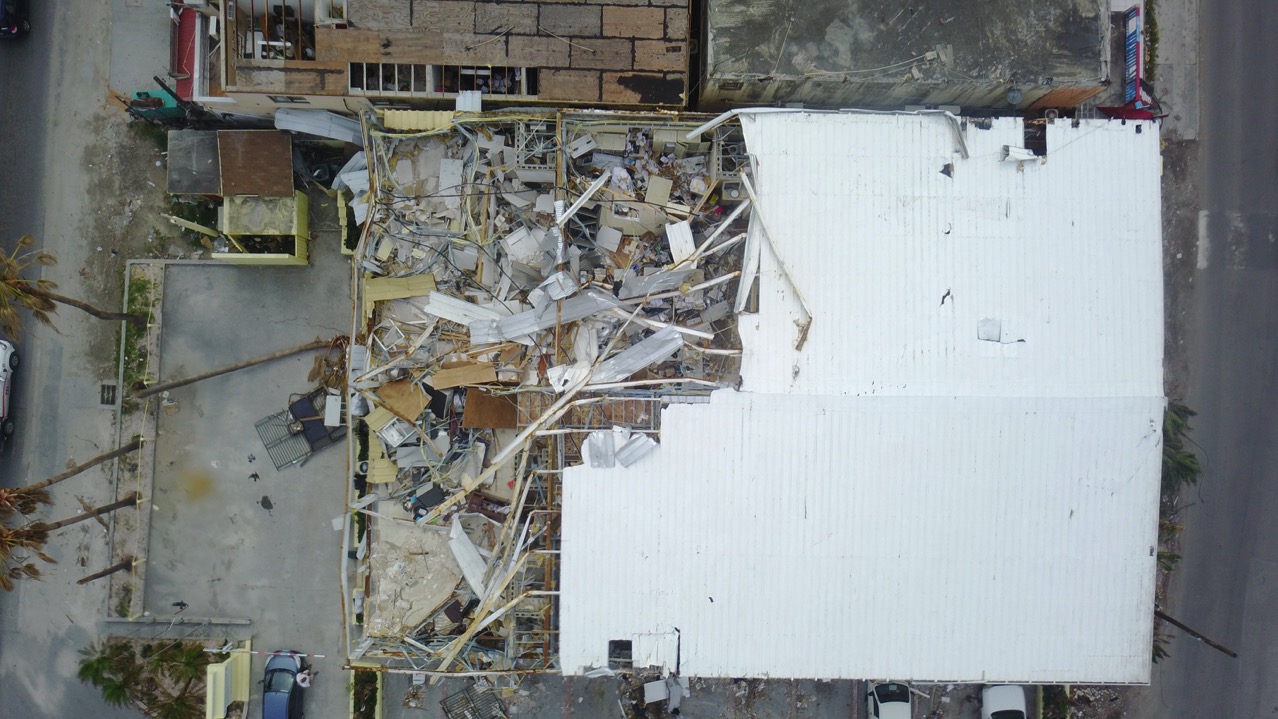 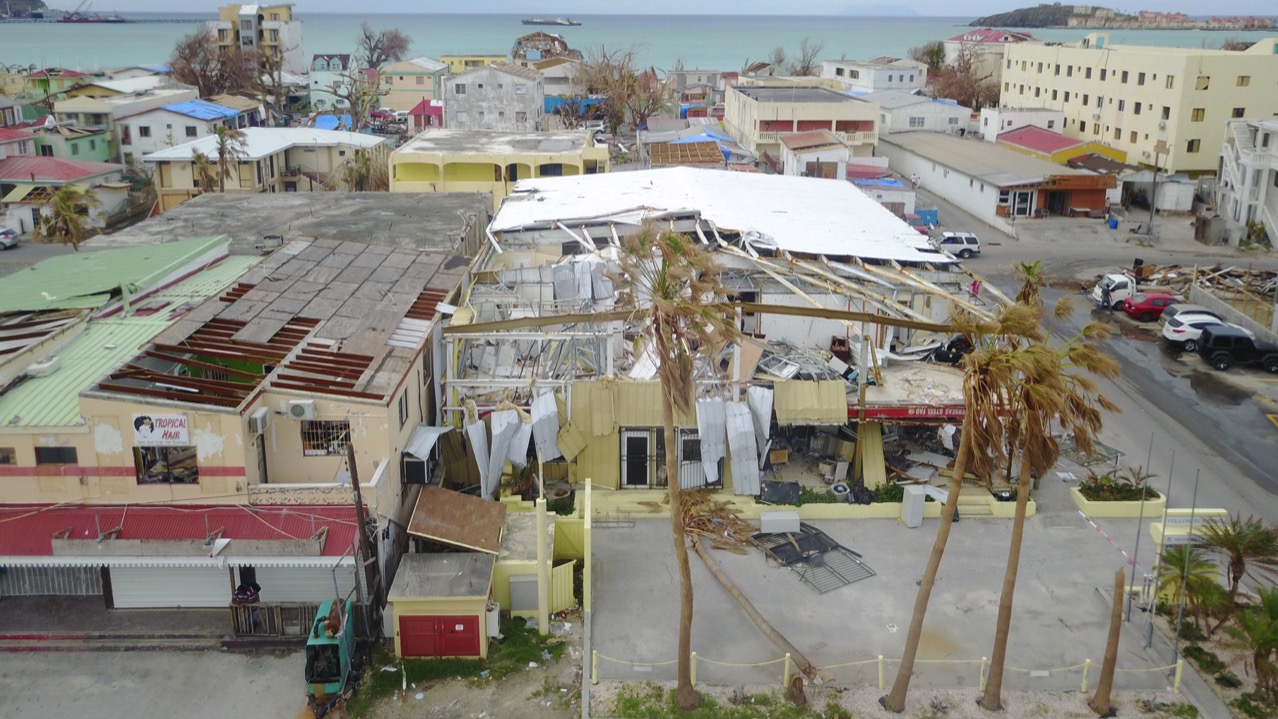 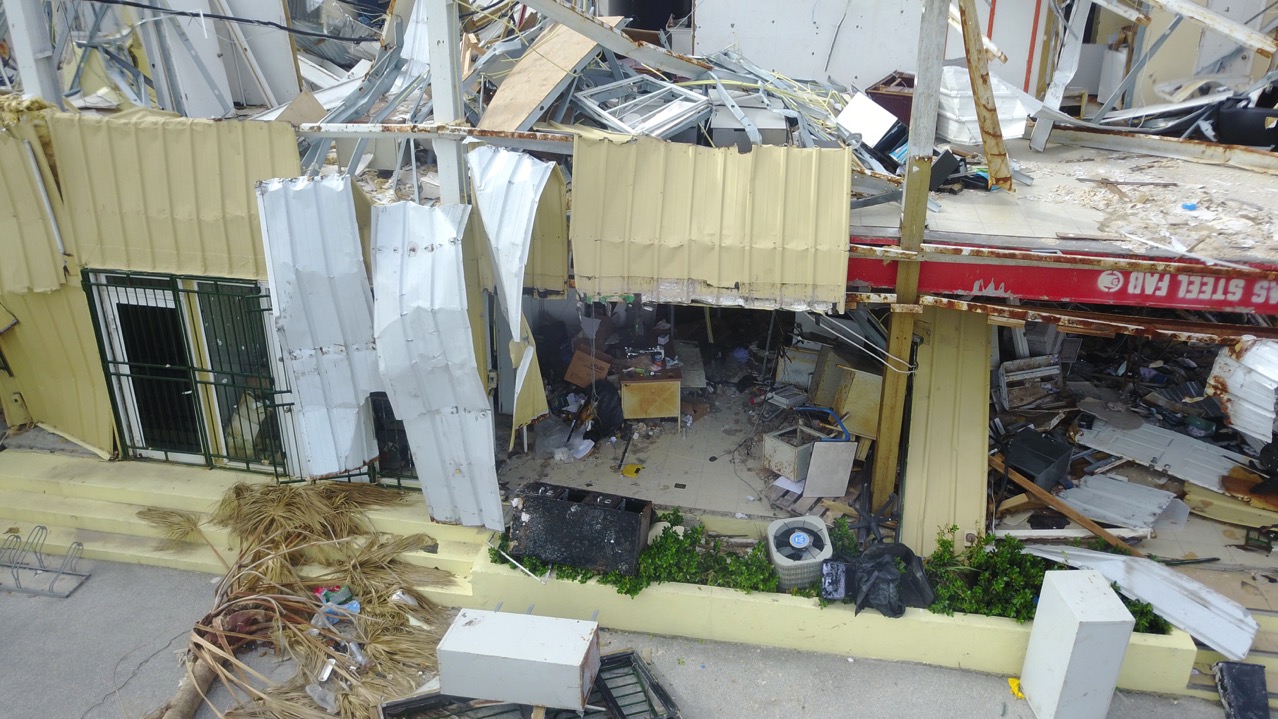 Wat doet de contra-expert?
Schade in kaart brengen/vastleggen
Voorschot aanvragen
Polis lezen
Polisvoorwaarden toepassen/het beste uit de verzekering halen
Claim opstellen en indienen
Onderhandelen
Druk houden voor snelle afwikkeling
Advocaten in stelling brengen
Resultaat is wat telt
Contra-expertise moet voor verzekerde meer opleveren dan dat het kost
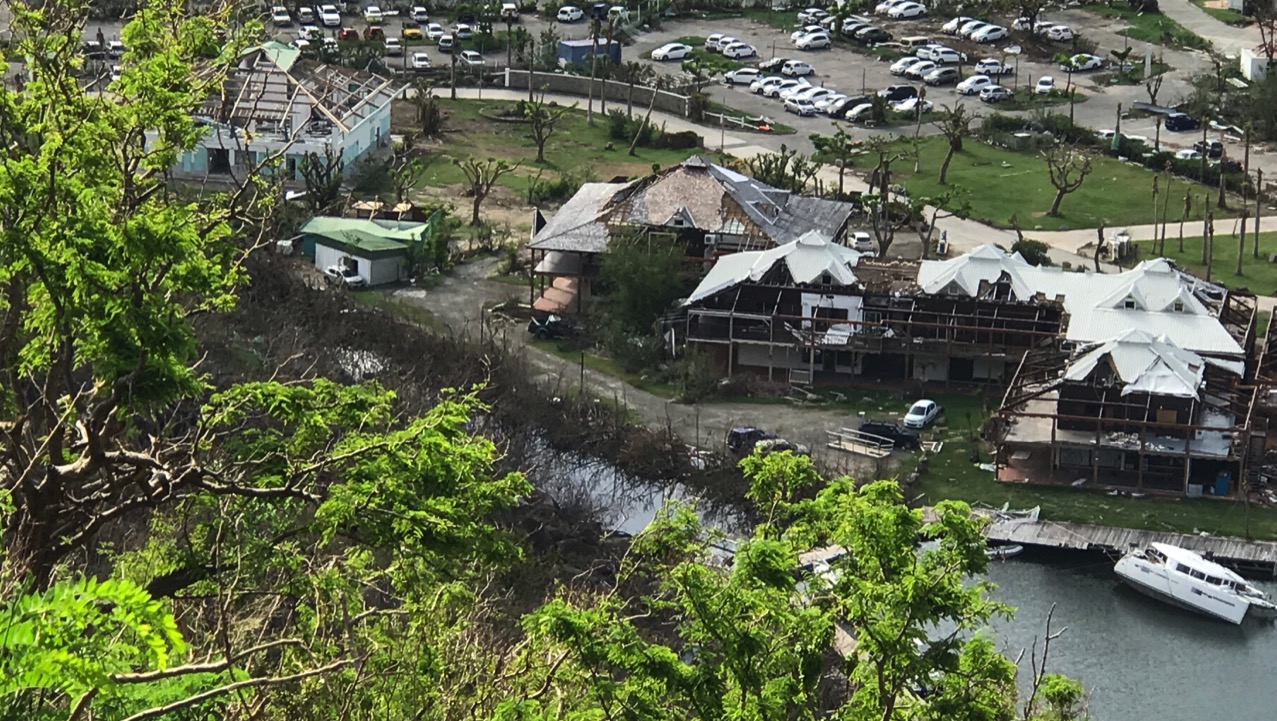 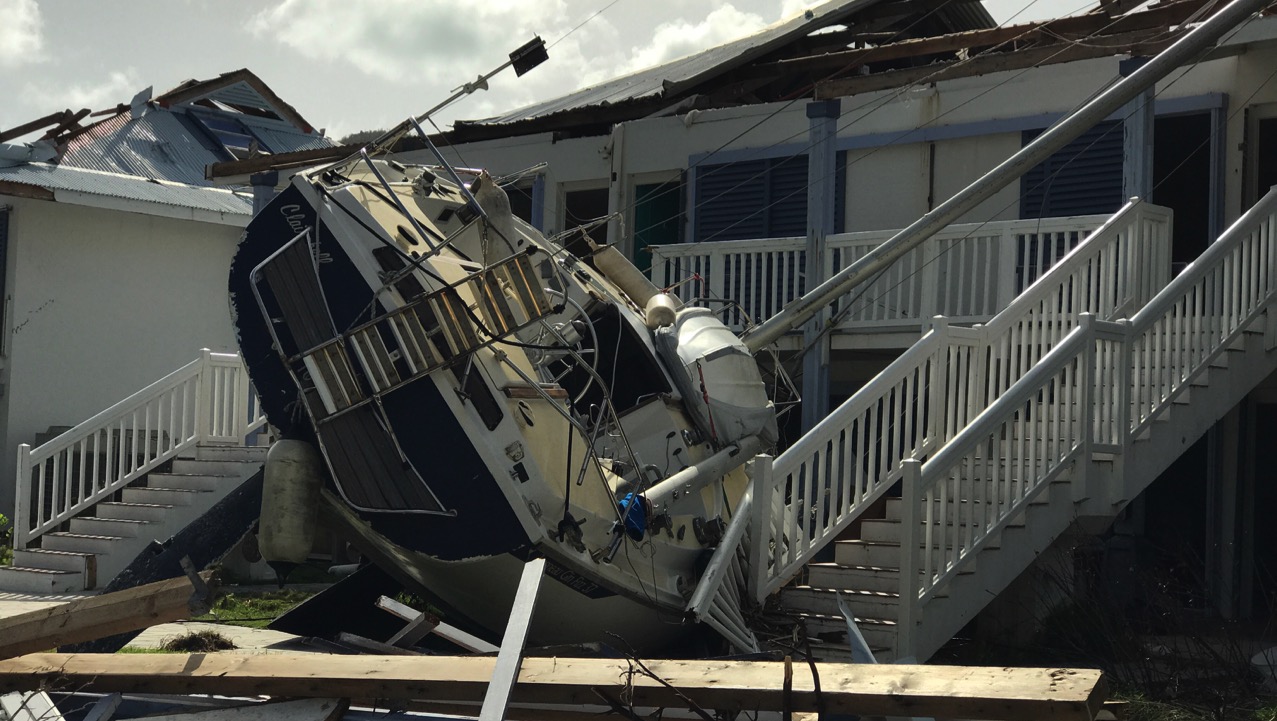 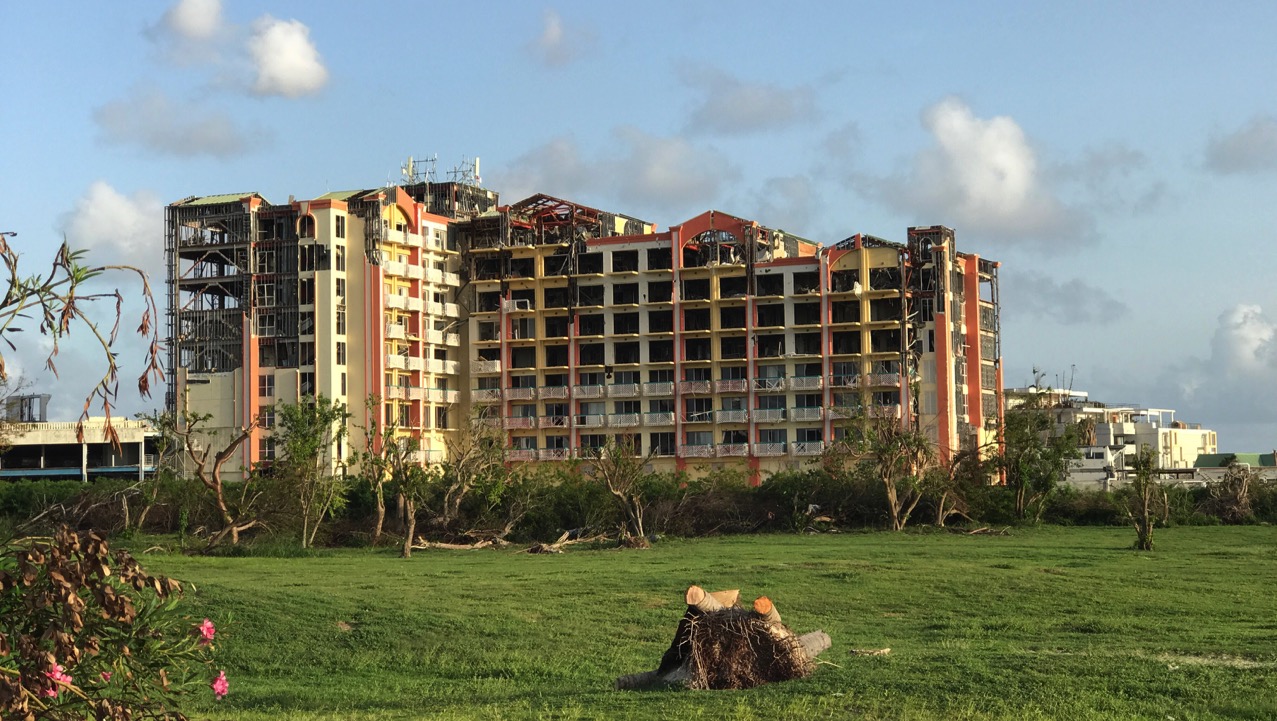 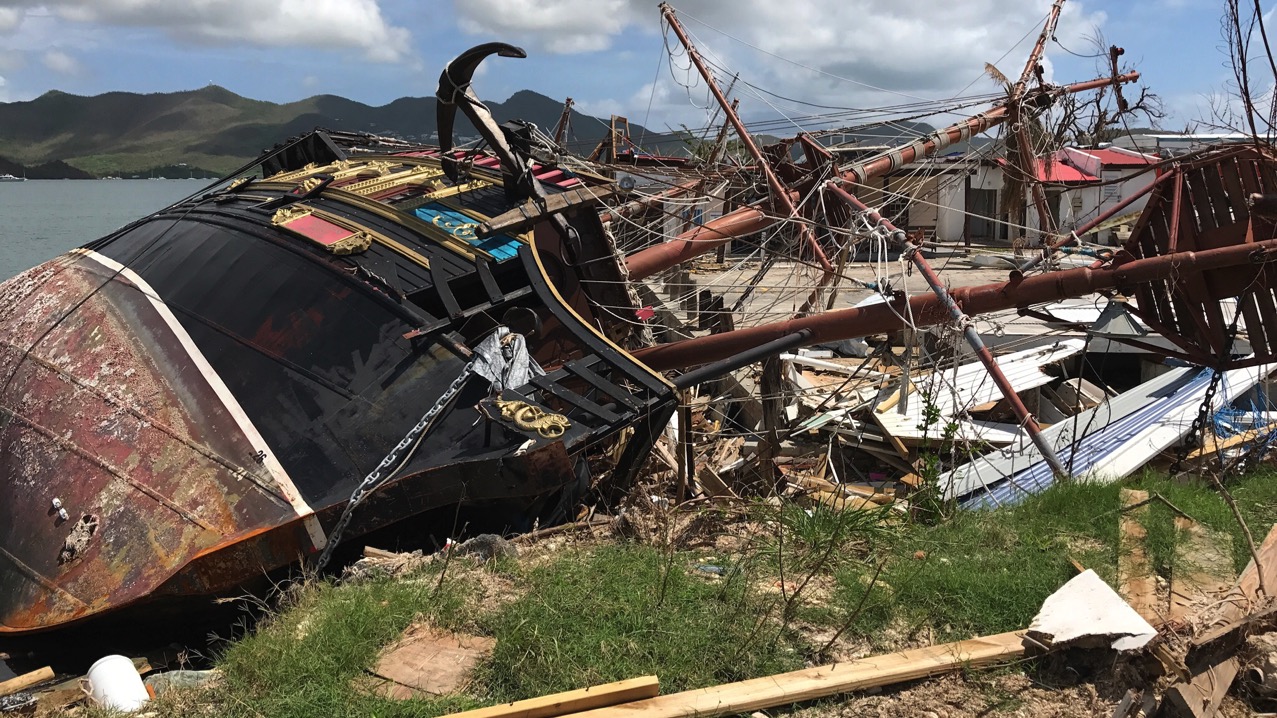 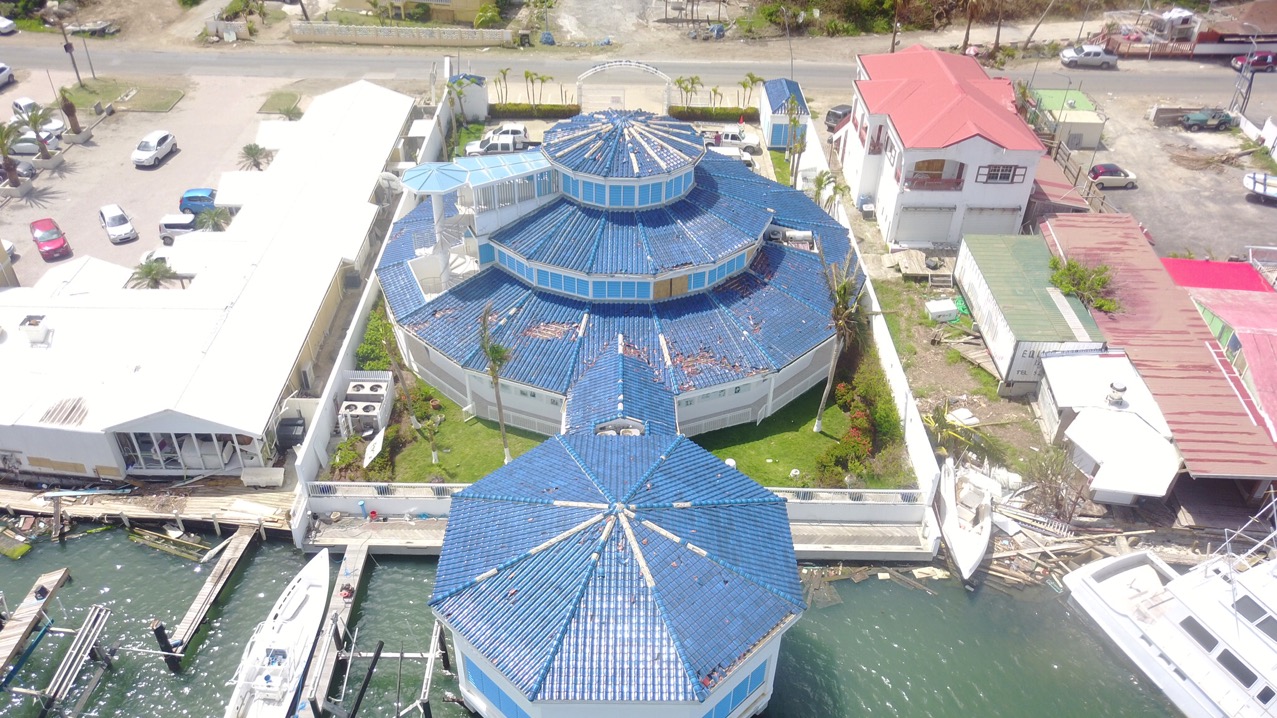 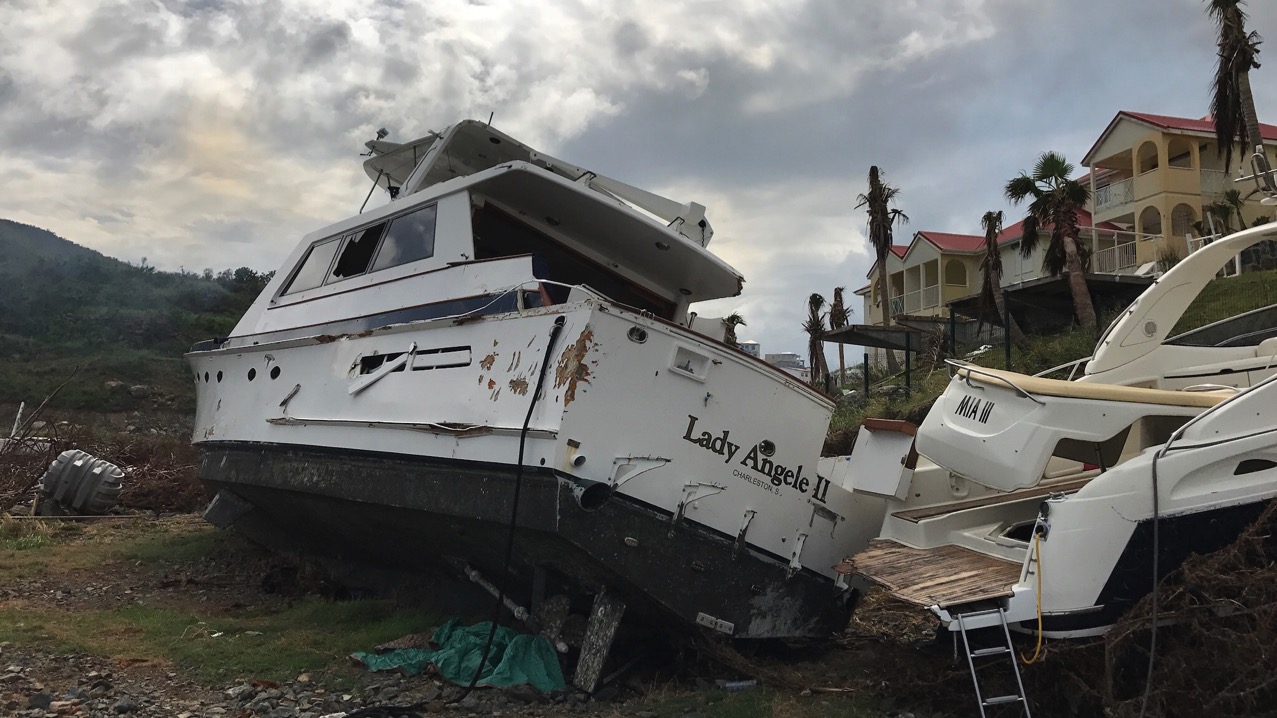 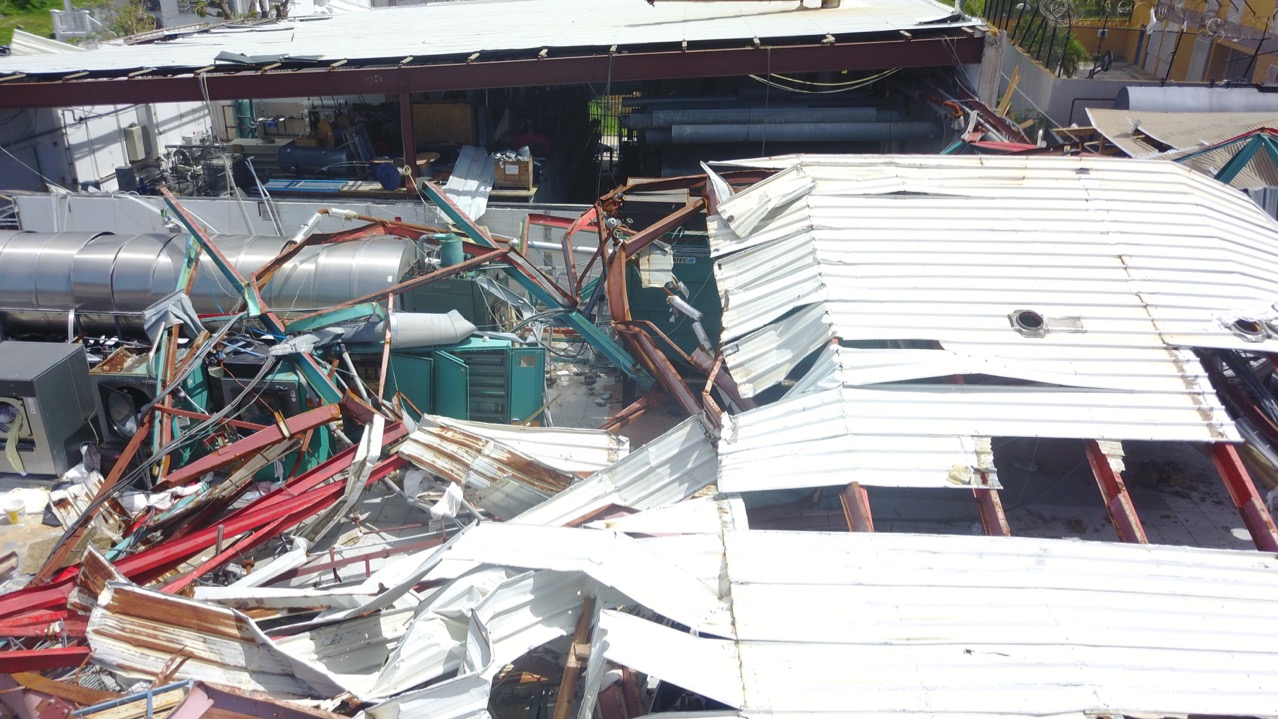 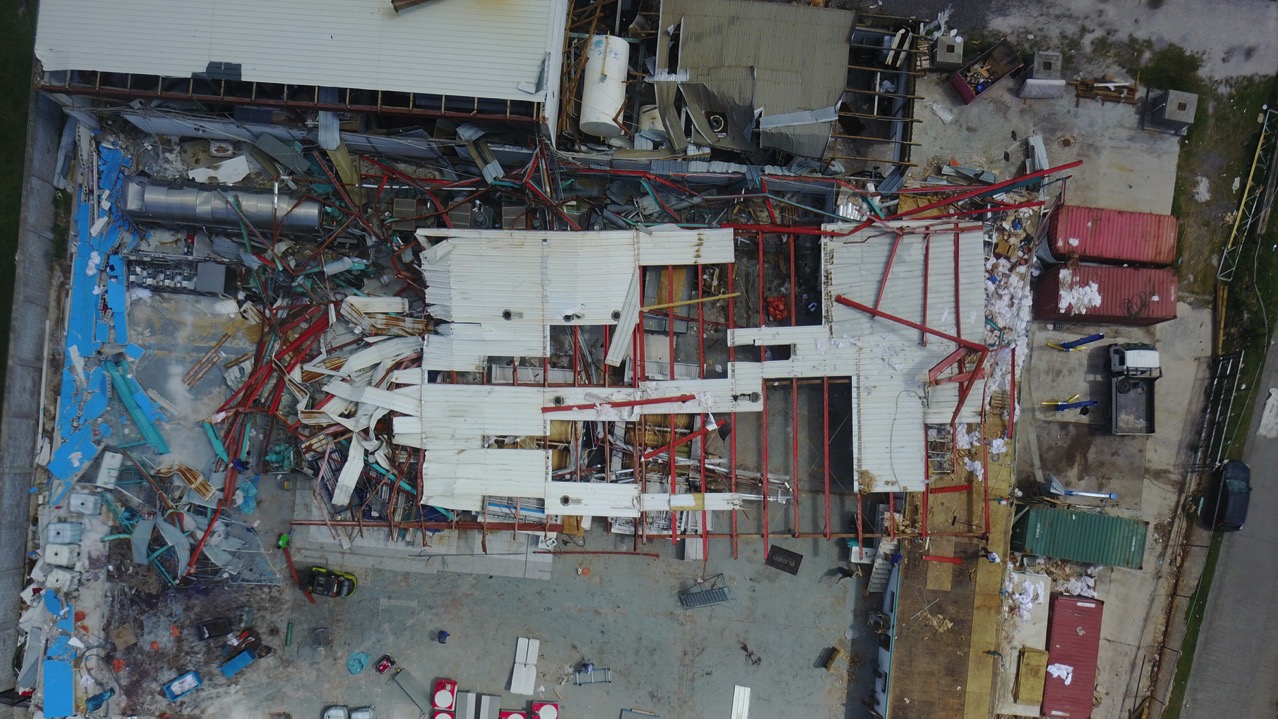